Figure 1. The workflow of the PGMRA web server. Processes involving phenotype and genotype clusters (biclusters) are ...
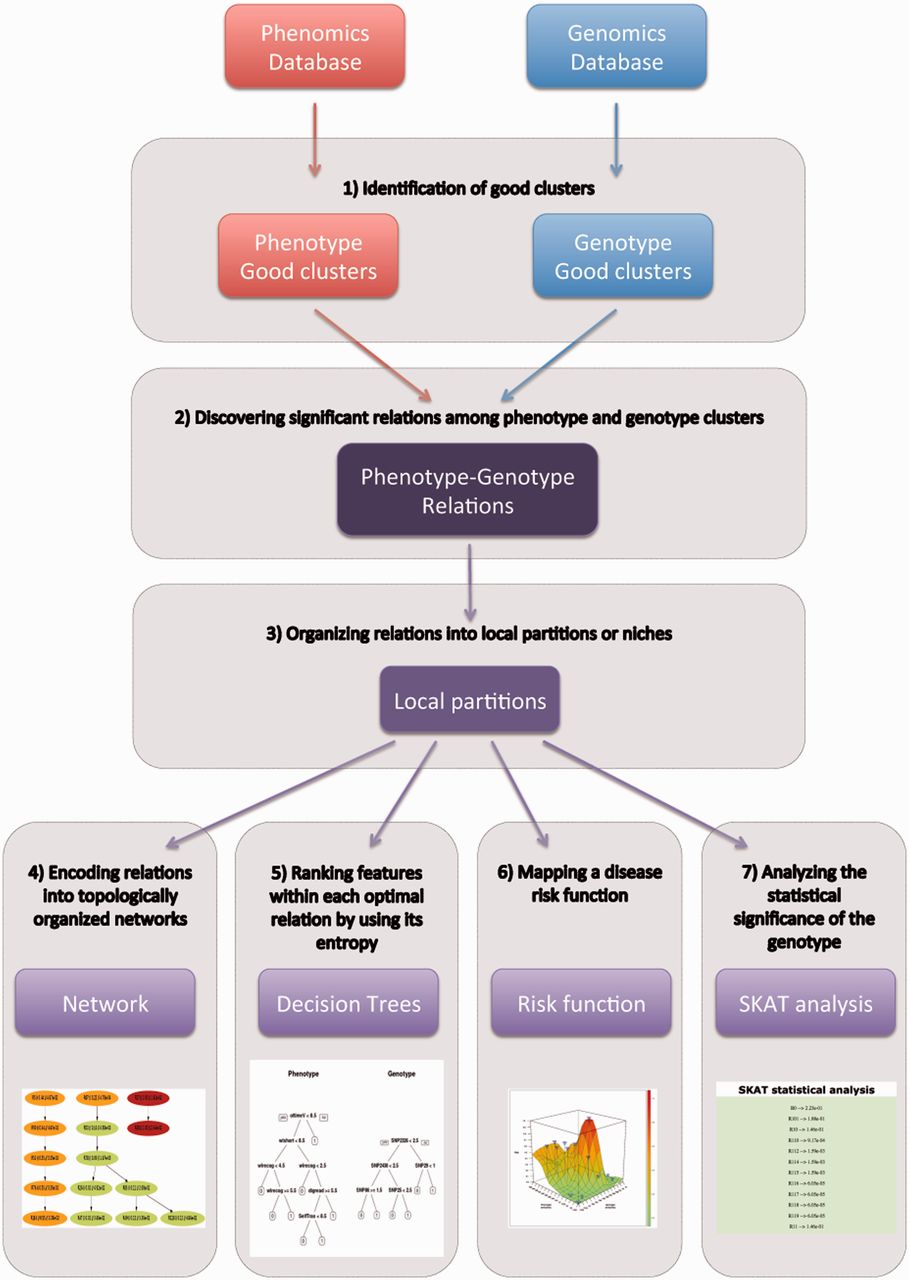 Nucleic Acids Res, Volume 41, Issue W1, 1 July 2013, Pages W142–W149, https://doi.org/10.1093/nar/gkt496
The content of this slide may be subject to copyright: please see the slide notes for details.
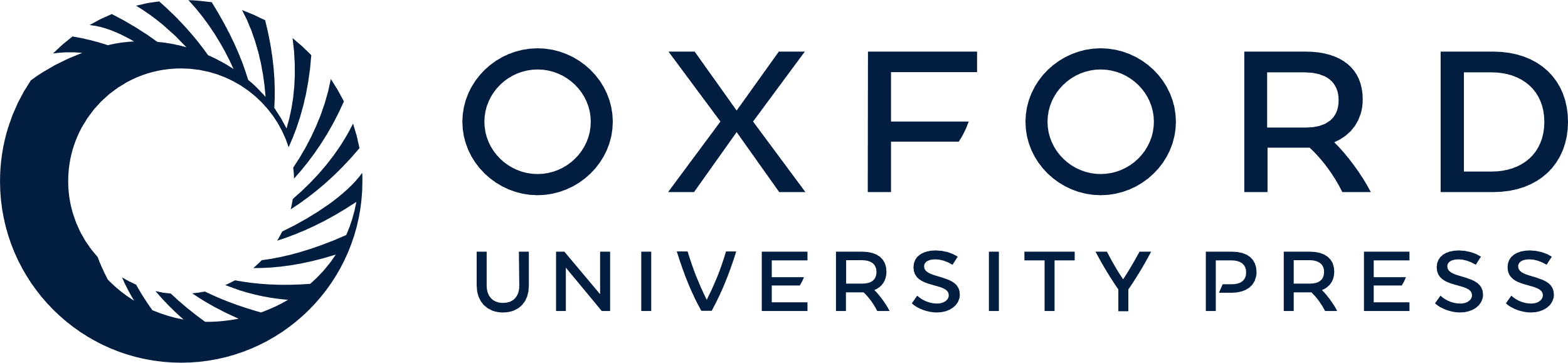 [Speaker Notes: Figure 1. The workflow of the PGMRA web server. Processes involving phenotype and genotype clusters (biclusters) are indicated in red and blue, respectively, whereas procedures concerning phenotype–genotype relations are shown in violet.


Unless provided in the caption above, the following copyright applies to the content of this slide: © The Author(s) 2013. Published by Oxford University Press.This is an Open Access article distributed under the terms of the Creative Commons Attribution License (http://creativecommons.org/licenses/by/3.0/), which permits unrestricted reuse, distribution, and reproduction in any medium, provided the original work is properly cited.]